ANOVA
Comparing >2 groups
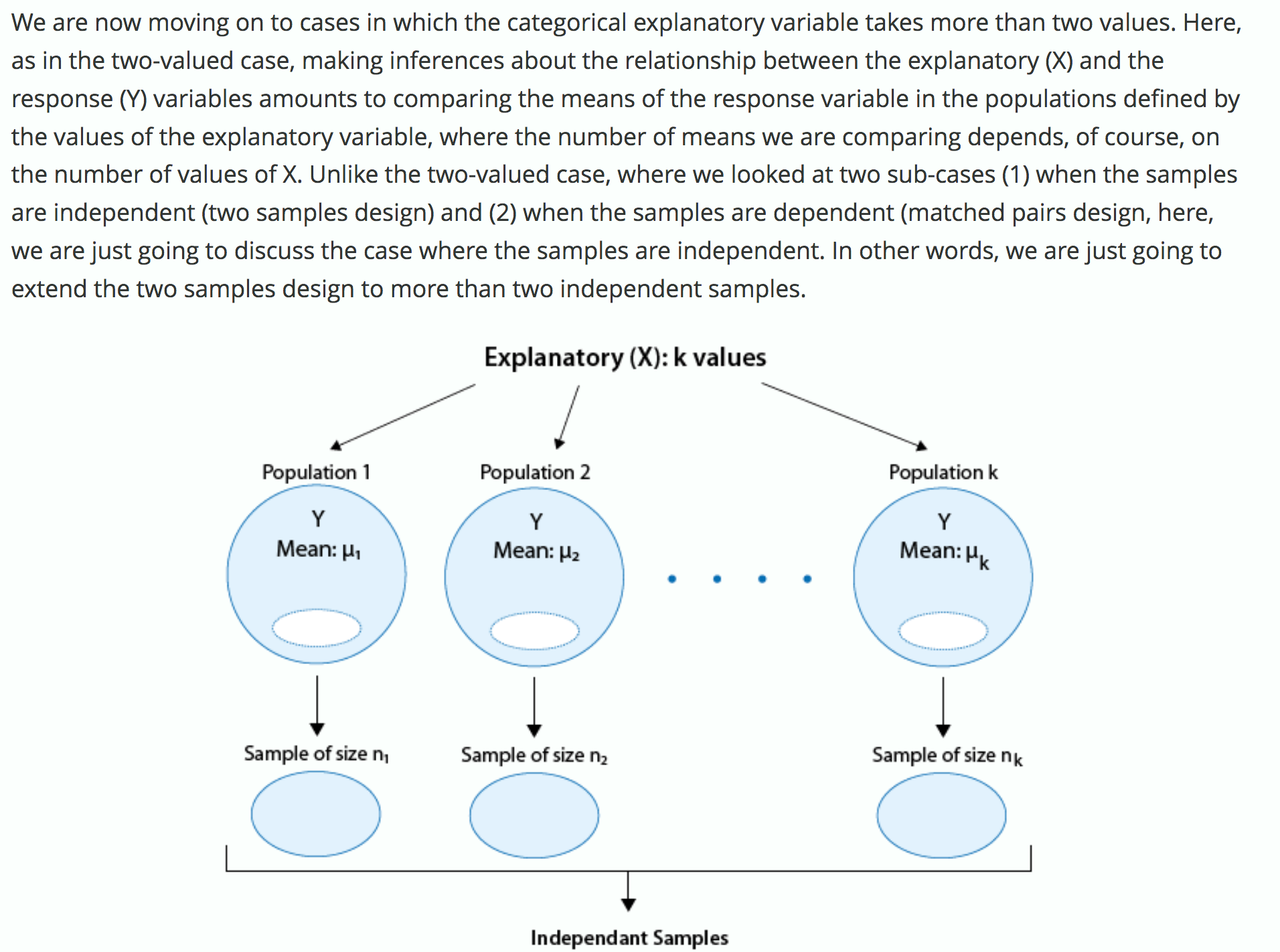 [Speaker Notes: https://lagunita.stanford.edu/courses/OLI/ProbStat/Open/courseware/inference_relationships_cq/_m4_anova/
unit 1]
ANOVA - analysis of variance
Tests whether any two of N means are unequal
H0 : m1 = m2 = m3 ... = mN
HA : at least one pair of m's are unequal
Uses F statistic:
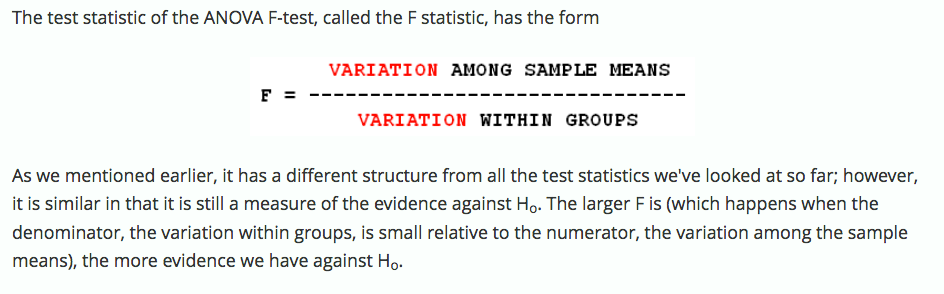 [Speaker Notes: https://lagunita.stanford.edu/courses/OLI/ProbStat/Open/courseware/inference_relationships_cq/_m4_anova/
unit 4]
When you can use ANOVA F-test
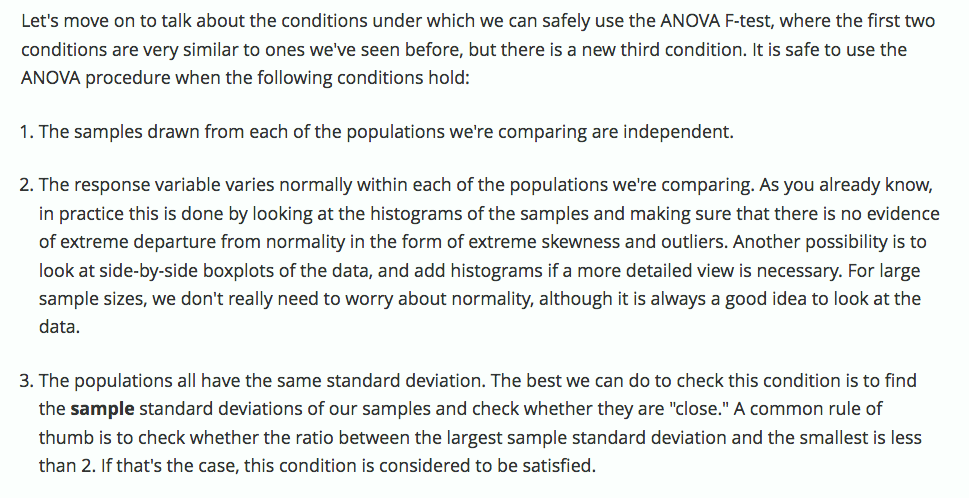 [Speaker Notes: https://lagunita.stanford.edu/courses/OLI/ProbStat/Open/courseware/inference_relationships_cq/_m4_anova/
unit 4]
Practice: eye color & monitor flicker
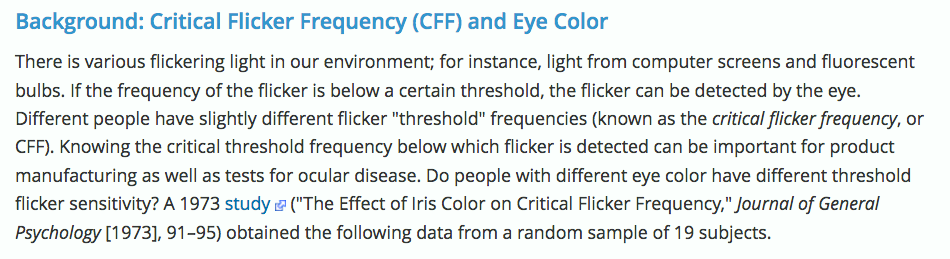 Data (from paper)
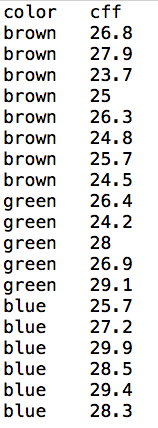 explanatory variable is eye color
response variable is CFM 
threshold where flicker detected
Use aov function in R to answer:
Is there a difference?
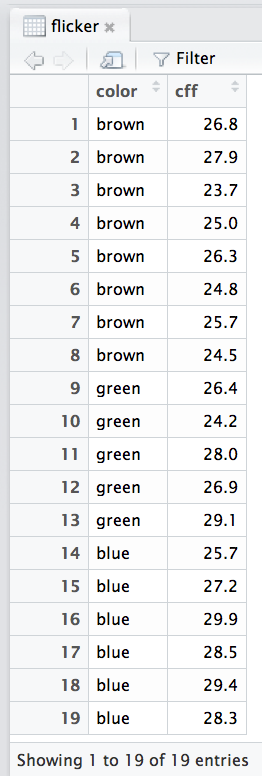 Get data from Canvas
Click "Agenda" link for today to download "flicker.txt"
Load data into R 
tip: You can use Tools > Import Dataset menu
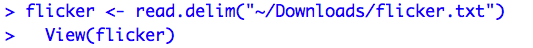 State null & alternative hypothesis
H0 - means are the same
mbrown = mgreen = mblue 
HA - at least two of the means are different
Note: don't need to hypothesize which are different or how
In R, use aov function
Use "~" (tilde) formula operator to relate explanatory and response variables
explanatory variable second
response variable comes first
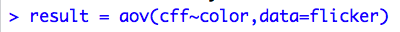 tells function which data to use
Can read it as: "cff follows color"
Save result to a variable
Use summary to view result
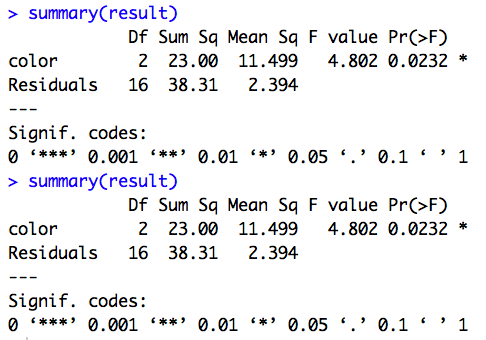 Probability of obtaining an F statistic of 4.802 or larger assuming null hypothesis is true: 0.0232.
Use boxplot or histograms to check assumptions
Note: can use same syntax as with aov
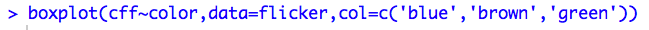 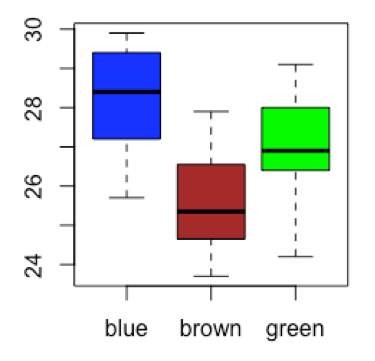 Look for:
outliers
skew
Calculating standard deviation for the three eye colors
Different ways to do it...both fine
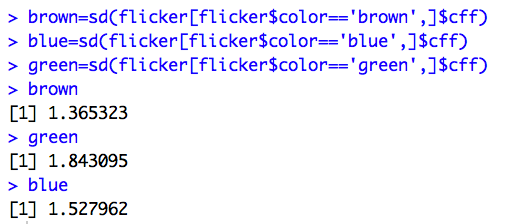 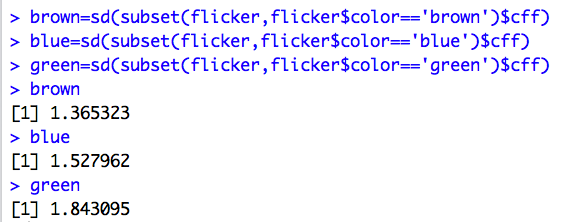 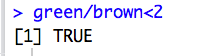 Are conditions that allow us to safely use the ANOVA F-test met?
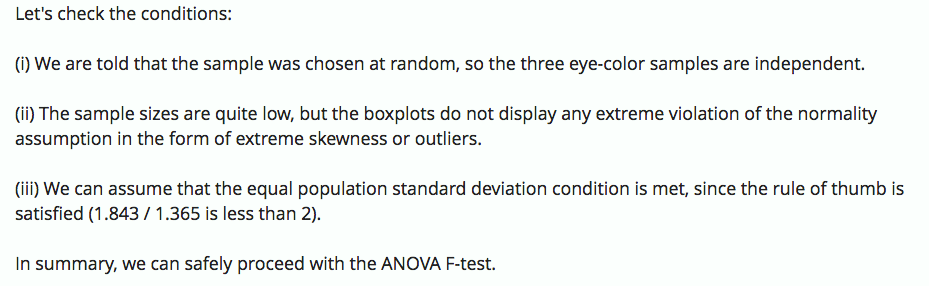 [Speaker Notes: https://lagunita.stanford.edu/courses/OLI/ProbStat/Open/courseware/inference_relationships_cq/_m4_anova/
unit 7]
Questions
What conditions have to be satisfied to use F test (anova)?
Do groups need to be the same size? 
What if you already suspect one group has larger or smaller mean compared to the others. Does ANOVA let you take this into account?